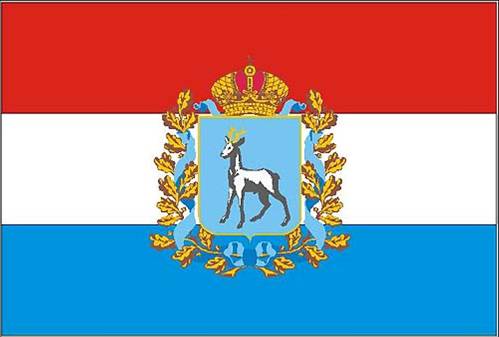 МИНИСТЕРСТВО ОБРАЗОВАНИЯ И НАУКИ Самарской области
О мерах 
по совершенствованию организации деятельности 
в области противодействия коррупции в образовательных учреждениях 
Самарской области
9 декабря 
Международный день борьбы с коррупцией













Владимир Владимирович Путин
Президент Российской Федерации 

«Нужна просто настойчивая, последовательная и принципиальная борьба с коррупцией»
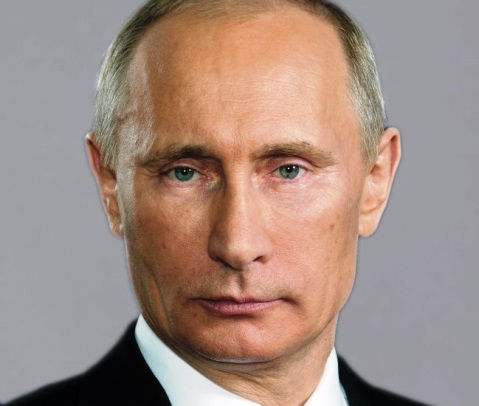 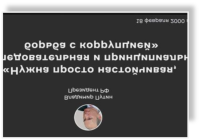 Федеральный  закон Российской Федерации 
от 25.12.2008 № 273-ФЗ 
«О противодействии коррупции»
Коррупция - злоупотребление служебным положением, дача взятки, получение взятки, злоупотребление полномочиями, коммерческий подкуп либо иное незаконное использование физическим лицом своего должностного положения вопреки законным интересам общества и государства в целях получения выгоды в виде денег, ценностей, иного имущества или услуг имущественного характера, иных имущественных прав для себя или для третьих лиц либо незаконное предоставление такой выгоды указанному лицу другими физическими лицами. Коррупцией также является совершение перечисленных деяний от имени или в интересах юридического лица
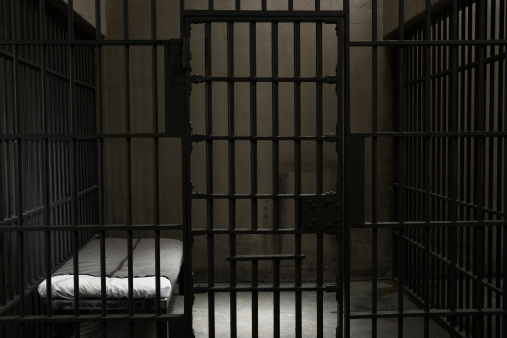 Противодействие коррупции - деятельность федеральных органов государственной власти, органов государственной власти субъектов Российской Федерации, органов местного самоуправления, институтов гражданского общества, организаций и физических лиц в пределах их полномочий:

а) по предупреждению коррупции, в том числе по выявлению и последующему устранению причин коррупции (профилактика коррупции);

б) по выявлению, пресечению, раскрытию и расследованию коррупционных правонарушений (борьба с коррупцией);

в) по минимизации и (или) ликвидации последствий коррупционных правонарушений.
Меры по предупреждению коррупции, принимаемые в организации(ст.13.3. Федерального  закона  от 25.12.2008 N 273-ФЗ"О противодействии коррупции)
определение подразделений или должностных лиц, ответственных за профилактику коррупционных и иных правонарушений;

сотрудничество организации с правоохранительными органами;

разработка и внедрение в практику стандартов и процедур, направленных на обеспечение добросовестной работы организации;

принятие кодекса этики и служебного поведения работников организации; (ст. 48 Закона об образовании в Российской  Федерации , Письмо Минобрнауки России от 06.02.2014 N 09-148 "О направлении материалов"(вместе с "Рекомендациями по организации мероприятий, направленных на разработку, принятие и применение Кодекса профессиональной этики педагогическим сообществом")  

предотвращение и урегулирование конфликта интересов;

недопущение составления неофициальной отчетности и использования поддельных документов.
Оценка деятельности подведомственной организации и выявление возможных коррупционных рисков
Финансово-экономическая деятельность

Административно-хозяйственная деятельность

Управленческая деятельность 

Учебная деятельность
Финансово-экономическая деятельность
Привлечение внебюджетных  средств

Распределение финансовых  средств 

Возможными для данной деятельности коррупционными нарушениями являются :

получение наличных средств от физических и юридических лиц без  зачисления на расчетный счет организации;

понуждение заключения договоров жертвования денежных средств.
Административно-хозяйственная деятельность
закупка материально-технических ресурсов (Федеральный закон от 05.04.2013 N 44-ФЗ "О   контрактной системе в  сфере закупок товаров, работ, услуг для обеспечения государственных и муниципальных нужд«);

ремонт и обслуживание материально-технических ресурсов;

транспортное обслуживание;

строительство, ремонт и реконструкция зданий, сооружений, помещений (строительные нормы и технические регламенты).

Возможными для данной деятельности коррупционными нарушениями являются:

заинтересованность  в совершении образовательным учреждением сделок, в том числе: заключение без согласования  с учредителем договоров с лицами, являющимися родственниками или близкими друзьями сотрудников подведомственной организации, выполняющих управленческие функции; заключение без согласования  с учредителем договоров с организациями, если сотрудники подведомственного образовательного учреждения, выполняющие управленческие функции, состоят  с этими организациями в трудовых отношениях, являются участниками, кредиторами этих организаций ( ст. 27 Федерального закона от 12.01.1996 N 7-ФЗ "О некоммерческих организациях«)

заключение договоров с лицами и организациями, являющимися аффилированными по отношению к подведомственной организации; (ст. 4 Закона РСФСР от 22.03.1991 N 948-1 "О конкуренции и ограничении монополистической деятельности на товарных рынках" аффилированными лицами признаются физические и юридические лица, способные оказывать влияние на деятельность юридических и (или) физических лиц, осуществляющих предпринимательскую деятельность)

получение вознаграждения либо иной материальной 
выгоды при условии заключения соответствующих договоров.
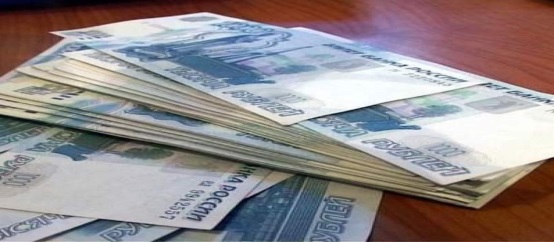 Управленческая деятельность
Заключение трудовых договоров, 

Установление заработной платы

Возможными для данной деятельности  коррупционными правонарушениями являются:
                                  
заинтересованность в совершении образовательным учреждением  ( руководителем ОУ) тех или иных действий, в том числе, прием на работу , без согласования с учредителем, лиц, являющихся  родственниками или близкими друзьями  сотрудников учреждения, выполняющих управленческие функции ( ст. 27 Федерального закона от 12.01.1996 N 7-ФЗ "О некоммерческих организациях«);

установление заработной платы руководителем образовательного учреждения , единолично, без решений соответствующих комиссий лицам, являющимися родственниками или близкими друзьями  сотрудников организации, выполняющих управленческие функции; 

при распределении  должностных обязанностей  работников образовательного учреждения  не учитывается непосредственная подчиненность родственников и близких друзей сотрудникам, выполняющим управленческие функции; 

прием на работу по совместительству лиц, в отношении которых законодательством предусмотрены запреты или ограничения на такую работу;

незаконное привлечение к трудовой деятельности бывшего государственного (муниципального) служащего (ст. 12. Федерального  закона  от 25.12.2008 N 273-ФЗ "О противодействии коррупции,  ч. 3 ст. 64.1 ТК РФ, Постановление Правительства РФ от 21.01.2015 N 29 "Об утверждении Правил сообщения работодателем о заключении трудового или гражданско-правового договора на выполнение работ (оказание услуг) с гражданином, замещавшим должности государственной или муниципальной службы, перечень которых устанавливается нормативными правовыми актами Российской Федерации«).
Учебная деятельность
Прием обучающихся и воспитанников в образовательное учреждение

Реализация  дополнительных платных образовательных программ

Оказание платных услуг

Возможными для данной деятельности коррупционными нарушениями являются:
несоблюдение правил приема и   обучающихся  и воспитанников и предоставление незаконных преимуществ при приеме в образовательные учреждения;

заключение договоров на предоставление  платных образовательных услуг в рамках предоставления государственной услуги;
	
оказание педагогическим работником индивидуальных платных услуг обучающимся в организации, где они работают;

получение работниками образовательных 
организаций подарков, стоимость которых
превышает три тысячи рублей.
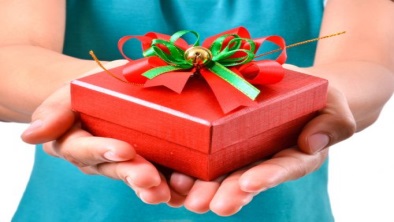 Конфликт интересов - ситуация, при которой личная заинтересованность работника влияет или может повлиять на объективное исполнение им своих обязанностей и при которой возникает или может возникнуть противоречие между личной заинтересованностью работника и законными интересами граждан, организаций, общества, субъекта Российской Федерации или Российской Федерации, способное привести к причинению вреда этим законным интересам граждан, организаций, общества, субъекта Российской Федерации или Российской Федерации.
Личная заинтересованность работника, которая влияет или может повлиять на объективное исполнение им должностных обязанностей, - возможность получения работником при исполнении должностных обязанностей доходов (неосновательного обогащения) в денежной либо натуральной форме, доходов в виде материальной выгоды непосредственно для работника, членов его семьи или лиц близкого родства или свойства, а также для граждан или организаций, с которыми работник связан финансовыми или иными обязательствами. К членам семьи работника и лицам близкого родства или свойства относятся родители, супруги, дети, братья, сестры, а также братья, сестры, родители и дети супругов, супруги детей.
Способы разрешения возникшего конфликта интересов

(Методические рекомендации Министерства труда и социального развития Российской Федерации 
от 30.05.2014 по разработке и принятию организациями мер по предупреждению и противодействию коррупции)
 
ограничение доступа работника к конкретной информации, которая может затрагивать личные интересы работника;

добровольный отказ работника подведомственной организации или его отстранение (постоянное или временное) от участия в обсуждении и процессе принятия решений по вопросам, которые находятся или могут оказаться под влиянием конфликта интересов;

пересмотр и изменение функциональных обязанностей работника;

временное отстранение работника от должности, если его личные интересы входят в противоречие с функциональными обязанностями;

перевод работника на должность, предусматривающую выполнение функциональных обязанностей, не связанных с конфликтом интересов;

отказ работника от своего личного интереса, порождающего конфликт с интересами подведомственной организации;
Способы разрешения возникшего конфликта интересов


увольнение работника из подведомственной организации по инициативе работника;

увольнение работника по инициативе работодателя за совершение дисциплинарного проступка, то есть за неисполнение или ненадлежащее исполнение работником по его вине возложенных на него трудовых обязанностей и т.д.;

ограничение на принятие единоличных решений;

введение конкурсных процедур при осуществлении хозяйственной деятельности организации.
Мониторинг и контроль антикоррупционной деятельности
внутренний  аудит  
контроль документирования операций хозяйственной деятельности подведомственной организации;

проверка экономической обоснованности осуществляемых операций в сферах коррупционного риска.

внешний  мониторинг
соответствие принятых локальных актов требованиям действующего законодательства;

проверку реализации предусмотренных законом и локальными актами мероприятий в области противодействия коррупции;
эффективность этих мероприятий;

анализ организационных условий с точки зрения способствования совершению коррупционных правонарушений.
Ответственность юридических  и физических  лиц

                  Дисциплинарная

                Административная

                     Уголовная  

За незаконное привлечение к трудовой деятельности бывшего государственного (муниципального) служащего работодатель может быть привлечен к ответственности в соответствии со ст. 19.29 КоАП РФ Этой статьей предусмотрено наложение административного штрафа:
на граждан - в размере от 2000 до 4000 руб.;
на должностных лиц - от 20 000 до 50 000 руб.;
на юридических лиц - от 100 000 до 500 000 руб.

       Прием на работу по совместительству лиц, в отношении которых законодательством предусмотрены запреты или ограничения на такую работу, может повлечь привлечение работодателя к административной ответственности на основании  ч.1 ст.5.27  КоАП РФ. За нарушение трудового законодательства согласно этой норме штрафные санкции могут быть наложены:
       на должностных лиц и индивидуальных предпринимателей в размере от 1000 до 5000 руб.;
      юридических лиц - от 30 000 до 50 000 руб.
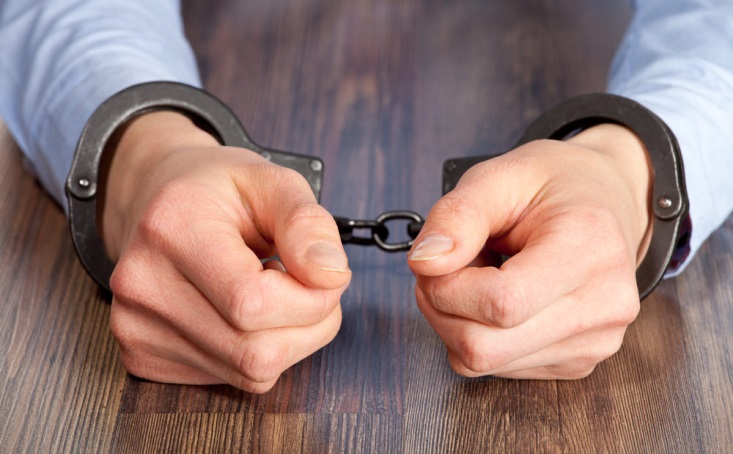 Ответственность юридических и физических лиц

       Несоблюдение гражданином, ранее замещавшим должность государственной или муниципальной службы, требования, предусмотренного ч. 2 ст. 64.1 ТК РФ, ч. 2 ст. 12 Закона N 273-ФЗ, влечет прекращение трудового (гражданско-правового) договора. Трудовой договор прекращается по п. 11 ч. 1 ст. 77 ТК РФ (абз. 5 ч. 1 ст. 84 ТК РФ).

       Виновные действия, дающие основания для утраты доверия, совершены работником по месту работы и в связи с исполнением им трудовых обязанностей  влекут увольнение работника по основаниям, предусмотренным пунктами 5, 6, 9 или 10 части первой статьи 81, пунктом 1 статьи 336,а также пунктами 7 или 7.1 части первой статьи 81 ТК РФ.

         За использование  должностным лицом своих служебных полномочий  влечет уголовную ответственность согласно статье 285 Уголовного кодекса Российской Федерации.
         
        Статьей  575 Гражданского кодекса Российской Федерации не допускается дарение, за исключением обычных подарков, стоимость которых не превышает трех тысяч рублей работникам образовательных организаций.